Мастер-класс «Волшебные краски»
МАОУ «Привольненская СОШ»
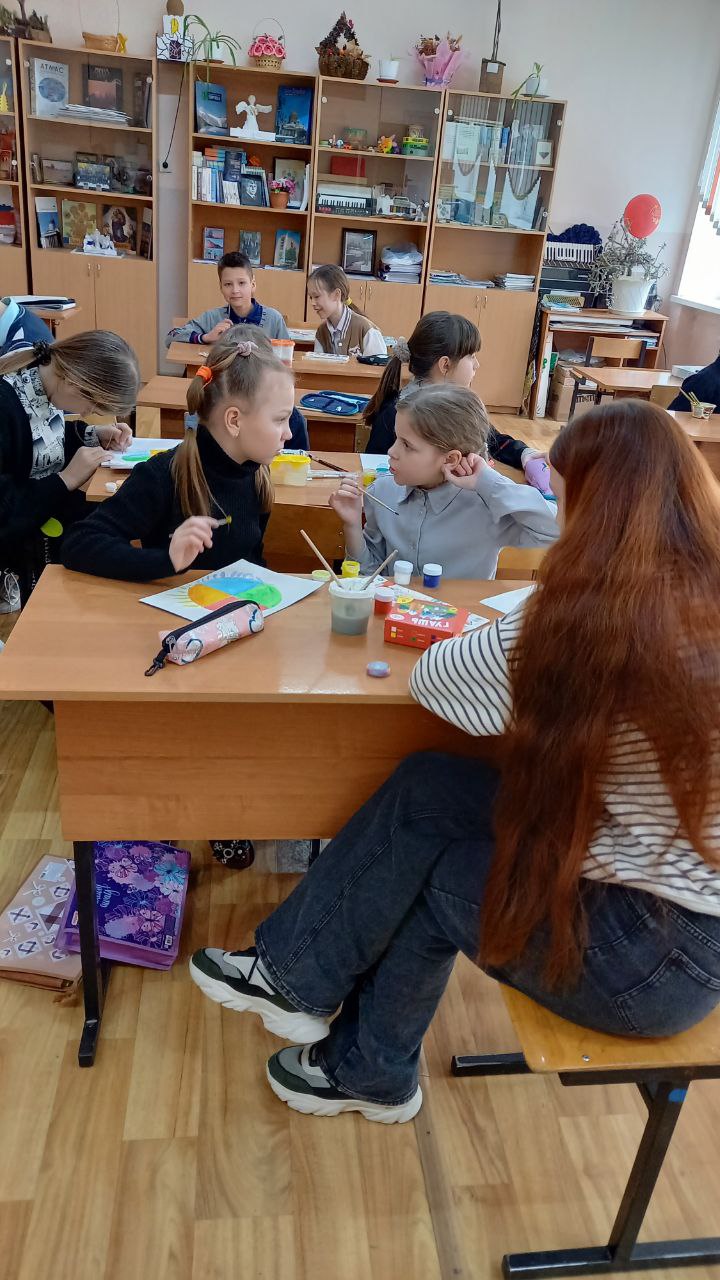 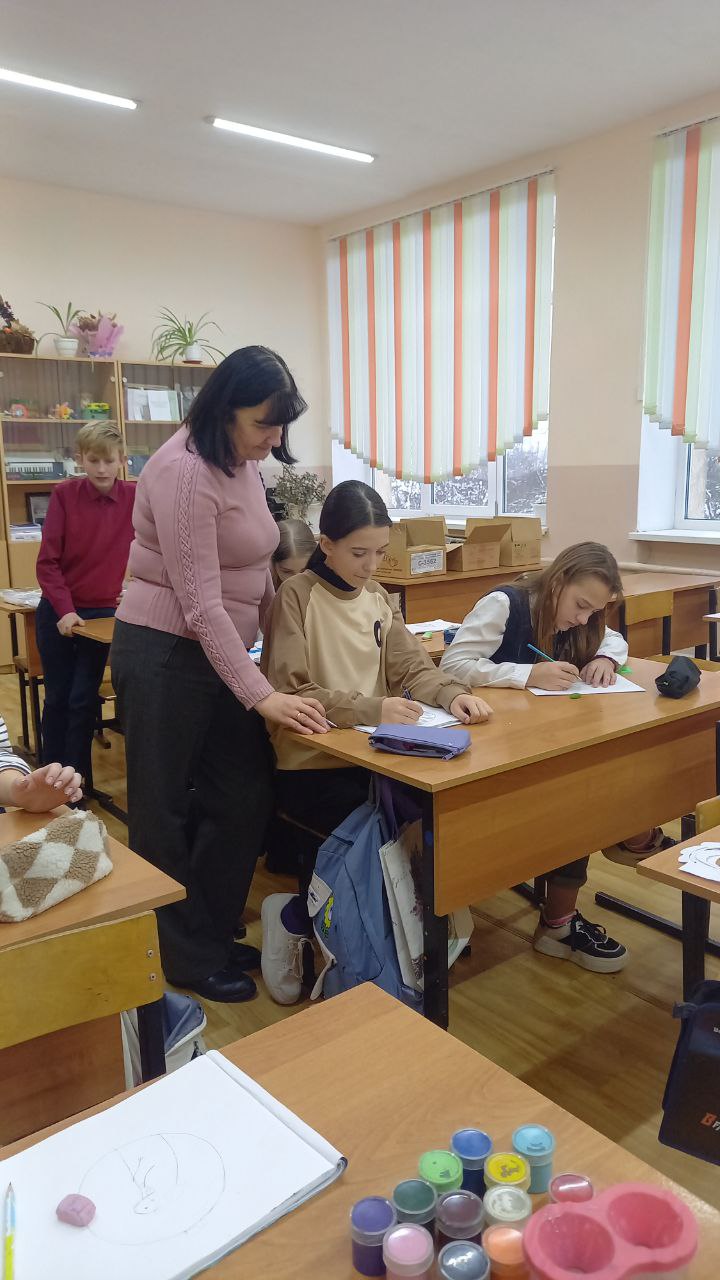 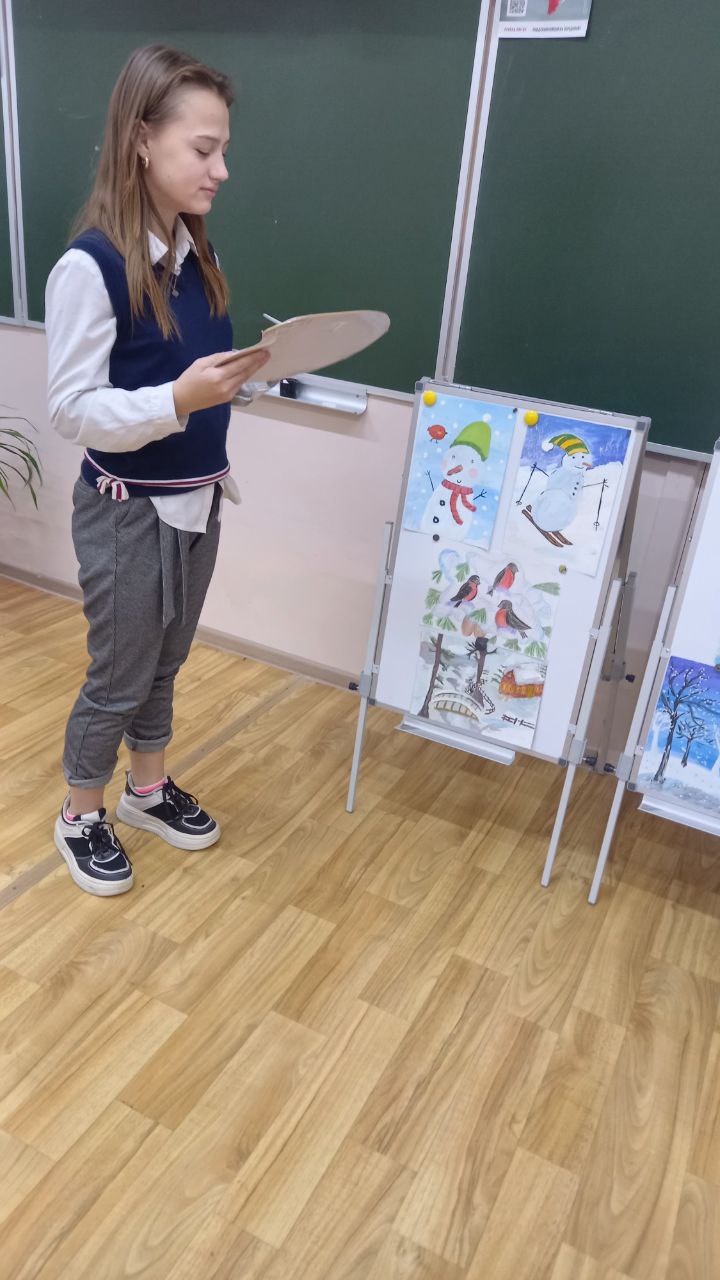